Údaje o názvu a odpovědnosti
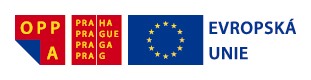 Evropský sociální fond
Praha & EU: Investujeme do vaší budoucnosti

Tvorba tohoto kurzu byla financována z Evropského sociálního fondu prostřednictvím Operačního programu Praha Adaptabilita a z rozpočtu Hlavního města Prahy.

Název projektu: Modernizace bakalářského programu Informační studia a knihovnictví na Filozofické fakultě Univerzity Karlovy v Praze, registrační číslo: CZ.2.17/3.1.00/36231.
Popisné údaje – atributy provedení
slouží k reflexi atributů provedení
„sebe-reprezentace“ provedení
popisná – identifikační role atributů

nemají v první řadě roli selekční

=> snažíme se respektovat „sebe-reprezentaci“, tzn. tyto údaje „opisujeme“ tak, jak jsou uvedeny
Prameny a jazyk popisu
prameny popisu
jazyk popisu - nutné zapamatovat pro každý údaj

údaje o názvu a odpovědnosti
pramen – většinou titulní stránka, nebo náhrada
jazyk - jazyk dokumentu, pozor na velká a malá písmena
LDR *****nam##22*****#a#4500
001 <control number>
003 <control number identifier>
005 19920331092212.7
007 ta
008 820305s1991####nyu###########001#0#eng##	
020 ## $a0845348116 :$c$29.95 (£19.50 U.K.)
020 ## $a0845348205 (pbk.)
040 ## $a<organization code>$c<organization code>
050 14 $aPN1992.8.S4$bT47 1991
082 04 $a791.45/75/0973$219
100 1# $aTerrace, Vincent,$d1948-
245 10 $aFifty years of television :$ba guide to series and pilots, 1937-1988 /$cVincent Terrace ; translated by Hugo Boss.
246 1# $a50 years of television
250 ## $a2nd edition
264 #1 $aNew York :$bCornwall Books,$cc1991.
300 ## $a864 stran ;$c24 cm.
500 ## $aObsahuje rejstřík.
650 #0 $aTelevision pilot programs$zUnited States$vCatalogs.
650 #0 $aTelevision serials$zUnited States$vCatalogs.
700 1# $aBoss, Hugo,$d1952-
Definice - názvové údaje
hlavní název - název publikace vyskytující se na titulní stránce
podnázev -  vlastnost hlavního názvu
souběžný název - ekvivalent hlavního názvu v jiném jazyce nebo písmu
alternativní název - druhá část hlavního názvu, ; obě části jsou spojeny slovem “aneb”, “čili” nebo jeho ekvivalentem v jiném jazyce
Definice - názvové údaje
souborný název - část názvu, která je společná určité skupině souvisejících popisných jednotek, majících své odlišné názvy řad. Souborný název označuje tento vzájemný vztah a  spolu s názvem řady identifikuje danou popisnou jednotku
závislý název - název, který je sám o sobě nedostatečný k identifikaci popisné jednotky a který vyžaduje připojení souborného názvu nebo názvu hlavního dokumentu či názvu hlavní edice
Pravidla
název převezmeme tak, jak je uvedeno na titulní stránce - až na velká a malá písmena
rozdělíme jej logicky na části: souborný x závislý, hlavní název x podnázev, souběžné názvy
pokud možno nezkracujeme

interpunkce podle ISBD – v M21 se stále používá interpunkce zavedená standardem – ISBD – International Standard Bibliographic Description
MARC 21
neopakovatelné
1. ind. 
0 vedlejší záhlaví se nevytváří
1 vedlejší záhlaví se vytváří
1. ind. - se řídí tím, zda je vytvořena primární int. odpovědnost (hlavní záhlaví) v polích 1XX (personální, korporativní, konferenční nebo preferovaný název)
=> pokud ano - indikátor má hodnotu „1“, protože hlavní název je automaticky zařazen do záhlaví vedlejšího
=> pokud ne - ind. má hodnotu „0“ - hlavní název má hlavní záhlaví
Příklady obecně
$aHlavní název :$bpodnázev.$nČíslo části,$pNázev části
$aHlavní název :$bpodnázev.$pNázev části
$aHlavní název =$bsouběžný název = souběžný název
$aHlavní název ;$bhlavní název ; hlavní název
Příklady prakticky
$aStručné dějiny Evropy :$beseje a črty.$nDíl 1.,$pVelká Británie a Francie
$aStručné dějiny Evropy :$beseje a črty.$pVelká Británie a Francie
$aStrassenkarte der Schweiz =$bCarte routier de la Suisse = Carta stradalle della Svizzera = Road map of Switzerland
$aPan učitel ;$bPohorská vesnice ; Divá Bára
Údaj o odpovědnosti
Věta převzatá z titulního listu, která obsahuje informace o autorské odpovědnosti za vznik popisovaného díla.
pramen popisu: většinou titulní stránka
jazyk popisu: jazyk dokumentu
př.: Napsal A.Jirásek
Napsal kolektiv pod redakcí V. Nováka
V. Novák a kol.
Pravidla
autoři (tvůrci) - uvedeme všechny, oddělíme čárkou nebo opíšeme z titul. stránky se spojkami
pokud je autorů více opíšeme všechny 
Alternativní pravidlo - Jan Vomáčka [a šest dalších] – se v české interpretaci nepoužívá
nevynecháváme tituly či další doplňky ke jménu; akademické tituly se vynechávají – dle české interpretace
Další údaj o odpovědnosti
Druhá a další věty převzaté z titulního listu, které obsahují informace o další autorské odpovědnosti. Nejčastěji se zapisují role a jména ilustrátorů, překladatelů apod.

další údaj o odp. oddělen „ ; “
př.: Napsala B. Němcová ; ilustroval Fr. Horník
Bohumil Hrabal ; (ptal se a odpovědi zaznamenal Lászlo Szigeti) ; foto: Tibor Hrapka
Pravidla
z titulní stránky nebo z dalších částí publikace
různé původcovské role - nutno oddělit „ ; “
více původců v rámci jedné role – řeší se stejně jako v případě autorů (tvůrců)
Příklady obecně
/$cautor1, autor2, autor3 ; překladatel ; ilustrátor

složitější případ - více děl od různých autorů
$aNázev 1 /$cautor 1.  Název 2 / autor 2
Příklady prakticky
/$cNapsala B. Němcová ; ilustroval Fr. Horník
/$c Bohumil Hrabal ; (ptal se a odpovědi zaznamenal Lászlo Szigeti) ; foto: Tibor Hrapka
/$c Klára Vymětalová ; editovali Emil Ostrý, Tomáš Marný, Tomáš Dobrý
Údaje o vydání
Prameny a jazyk popisu
prameny: titulní stránka, rub titulní stránky a tiráž
opisujeme tak, jak je uvedeno v prameni popisu
respektujeme pořadí, které je uvedeno v prameni popisu
reprint, dotisk - nepovažujeme za nové vydání, nevytváří se nový záznam => viz vztah „Provedení-Jednotka“ x „Provedení-Provedení“
Příklady obecně
indikátory - nedefinovány

250 ## $aÚdaj o vydání, doplňkové informace /$búdaj o odpovědnosti k vydání
Příklady prakticky
$a1. vydání v nakladatelství Vyšehrad, 2. české vydání
$a3rd edition /$brevised and enlarged with the assistance of Taras Pavlovsky
Druhé české vydání
Dritte Auflage
2nd edition
Nové vydání
V této edici vydání první
Nakladatelské údaje
LDR *****nam##22*****#a#4500
001 <control number>
003 <control number identifier>
005 19920331092212.7
007 ta
008 820305s1991####nyu###########001#0#eng##	
020 ## $a0845348116 :$c$29.95 (£19.50 U.K.)
020 ## $a0845348205 (pbk.)
040 ## $a<organization code>$c<organization code>
050 14 $aPN1992.8.S4$bT47 1991
082 04 $a791.45/75/0973$219
100 1# $aTerrace, Vincent,$d1948-
245 10 $aFifty years of television :$ba guide to series and pilots, 1937-1988 /$cVincent Terrace ; translated by Hugo Boss.
246 1# $a50 years of television
250 ## $a2nd edition
264 #1 $aNew York :$bCornwall Books,$cc1991.
300 ## $a864 stran ;$c24 cm.
500 ## $aObsahuje rejstřík.
650 #0 $aTelevision pilot programs$zUnited States$vCatalogs.
650 #0 $aTelevision serials$zUnited States$vCatalogs.
700 1# $aBoss, Hugo,$d1952-
Prameny a jazyk popisu
pramen - titulní stránka, rub titulní stránky a tiráž
jazyk - jazyk dokumentu
Pravidla
Místo
Nakladatel
Datum vydání, příp. datum copyrightu

údaje povinné u publikovaných dokumentů
M21 – 264

u nepublikovaných – datum výroby
Místo vydání
zapište v té formě, v jaké je v prameni popisu
lze vynechat předložky, pokud se nezkreslí pádová koncovka (In Göttingen; ale V Praze)
povinné uvést 1. místo vydání
vždy je nutné uvést alespoň nějaký údaj: [Praha], [nakladatel není známý] => neznámá země vydání (008/15-17)
Příklady
Berlin
London
V Praze
London ; Praha
Prague

264 #1 $aPraha
Nakladatelé
vždy vyplnit
pokud nakladatel není známý, lze volit tiskárnu, distributora a pod.
Příklady
Lutherische Verlagsanstalt
Kreuz Verlag
John Willey
Artabras Inc.
Macmillan Publishing

264 #1 $aPraha :$bOdeon
Datum vydání
přesné, přibližné, copyright
v arabských číslicích
datum vydání má přednost před datem copyrightu
datum vyplnit vždy - [...]

podle typu data =>
pozice 008/06 - typ data (většinou kód „s“)
pozice 008/7-10 - datum1 (=datum v podpoli 264$c)
Údaje zapisujte následovně:
Datum vydání			-	1995
Přibližný rok			-	[2013?]
Datum copyrightu		-	©1967
Vytištěno				-	1967 printing
Buď rok … nebo rok		-	[1971 nebo 1972]
Určité desetiletí			-	[mezi 1970 a 1979?]
Určité století			-	[mezi 1801 a 1899?]

264 #1 $aPraha:$bNakladatelství Lidové noviny,$c[2014]
264 #4 $c©2014
Příklady- M21
pole 264
viz formát – indikátory definovány

$aMísto vydání :$bnakladatel,$crok vydání
$aMísto vydání :$bnakladatel ;$a2. místo vydání :$b2. nakladatel,$crok vydání

264 #1 $aLondon, UK :$bMacmillan ;$aPrague :$bOrbis,$c1960
Fyzický popis
LDR *****nam##22*****#a#4500
001 <control number>
003 <control number identifier>
005 19920331092212.7
007 ta
008 820305s1991####nyu###########001#0#eng##	
020 ## $a0-8453-4811-6 :$c$29.95 (£19.50 U.K.)
020 ## $a0-8453-4820-5 (pbk.)
040 ## $a<organization code>$c<organization code>
050 14 $aPN1992.8.S4$bT47 1991
082 04 $a791.45/75/0973$219
100 1# $aTerrace, Vincent,$d1948-
245 10 $aFifty years of television :$ba guide to series and pilots, 1937-1988 /$cVincent Terrace ; translated by Hugo Boss.
246 1# $a50 years of television
250 ## $a2nd edition
264 #1 $aNew York :$bCornwall Books,$cc1991.
300 ## $a864 stran ;$c24 cm.
500 ## $aObsahuje rejstřík.
650 #0 $aTelevision pilot programs$zUnited States$vCatalogs.
650 #0 $aTelevision serials$zUnited States$vCatalogs.
700 1# $aBoss, Hugo,$d1952-
Prameny a jazyk popisu
pramen - dokument jako celek
nikdy neopisujeme údaje fyzického popisu z tiráže
jazyk - čeština!!!
Pravidla
opište počet stran z poslední číslované strany
opisujte všechna číslování z dokumentu (xiii, 356 stran)
obrazové přílohy nezahrnuté ve stránkování přidejte za čárku za počet stran (xiii, 356 stran, 6 obrazových příloh)
údaje o vybavení - ilustrace, tabulky, obrázky (zahrnuté ve stránkování)
doprovodný materiál - volně vložené přílohy, CD, zvukové kazety apod.
Příklady
xiii, 256 stran, 6 obrazových příloh
256 listů
256 sloupců
2 svazky - popis shora:
245 10 $aIlustrovaný encyklopedický slovník
300 ## $a3 svazky
505 0# $aSvazek 1. A-I. 1980 -- svazek 2. J-PRI. 1981 -- svazek 3. PRO-Z. 1982
ilustrace, tabulky
1 volná příloha
M21
pole 300
ind. – oba nedefinovány

$aStránkování :$bvybavení ;$crozměr +$edoprovodný materiál

300 ## $axiii, 356 stran :$bilustrace, tabulky ;$c20 cm +$e1 zvuková kazeta
Oblast poznámky
Prameny a jazyk popisu
pramen - jakýkoliv
jazyk - čeština!!!
LDR *****nam##22*****#a#4500
001 <control number>
003 <control number identifier>
005 19920331092212.7
007 ta
008 820305s1991####nyu###########001#0#eng##	
020 ## $a0845348116 :$c$29.95 (£19.50 U.K.)
020 ## $a0845348205 (pbk.)
040 ## $a<organization code>$c<organization code>
050 14 $aPN1992.8.S4$bT47 1991
082 04 $a791.45/75/0973$219
100 1# $aTerrace, Vincent,$d1948-
245 10 $aFifty years of television :$ba guide to series and pilots, 1937-1988 /$cVincent Terrace ; translated by Hugo Boss.
246 1# $a50 years of television
250 ## $a2nd edition
264 #1 $aNew York :$bCornwall Books,$cc1991.
300 ## $a864 stran ;$c24 cm.
500 ## $aObsahuje rejstřík.
650 #0 $aTelevision pilot programs$zUnited States$vCatalogs.
650 #0 $aTelevision serials$zUnited States$vCatalogs.
700 1# $aBoss, Hugo,$d1952-
Pravidla
indikátory většinou nedefinovány
mnoho druhů poznámek
např.: 
500 - všeobecná poznámka
502 - poznámka o disertaci
504 - poznámka o skryté bibliografii
505 - formalizovaná poznámka k obsahu
521 - poznámka k uživatelskému určení
505 - formalizovaná poznámka
v případě popisu dokumentu, který obsahuje více děl
v případě popisu dokumentu shora:

245 10 $aIlustrovaný encyklopedický slovník
264 #1 $aPraha :$bOrbis, $c1980-1982
300 ## $a3 sv.
505 0# $aSvazek 1. A-I. 1980 -- svazek 2. J-PRI. 1981 -- svazek 3. PRO-Z. 1982
ISBN
Prameny a jazyk popisu
pramen - jakýkoliv (nejlépe rub titulního listu)
M21 - 020
LDR *****nam##22*****#a#4500
001 <control number>
003 <control number identifier>
005 19920331092212.7
007 ta
008 820305s1991####nyu###########001#0#eng##	
020 ## $a0-8453-4811-6 :$c$29.95 (£19.50 U.K.)
020 ## $a0-84534-820-5 $q(pbk.)
040 ## $a<organization code>$c<organization code>
050 14 $aPN1992.8.S4$bT47 1991
082 04 $a791.45/75/0973$219
100 1# $aTerrace, Vincent,$d1948-
245 10 $aFifty years of television :$ba guide to series and pilots, 1937-1988 /$cVincent Terrace ; translated by Hugo Boss.
246 1# $a50 years of television
250 ## $a2nd edition
264 #1 $aNew York :$bCornwall Books,$c1991.
300 ## $a864 stran ;$c24 cm.
500 ## $aObsahuje rejstřík.
650 #0 $aTelevision pilot programs$zUnited States$vCatalogs.
650 #0 $aTelevision serials$zUnited States$vCatalogs.
700 1# $aBoss, Hugo,$d1952-
Příklady
020 ## $a0-8453-4820-5 $q(pbk.)
020 ## $a0-8453-4820-5
020 ## $a978-80-87053-07-2
024 - jiná standardní čísla
prvním indikátorem se určuje typ čísla
např. hodnota 2 - ISMN